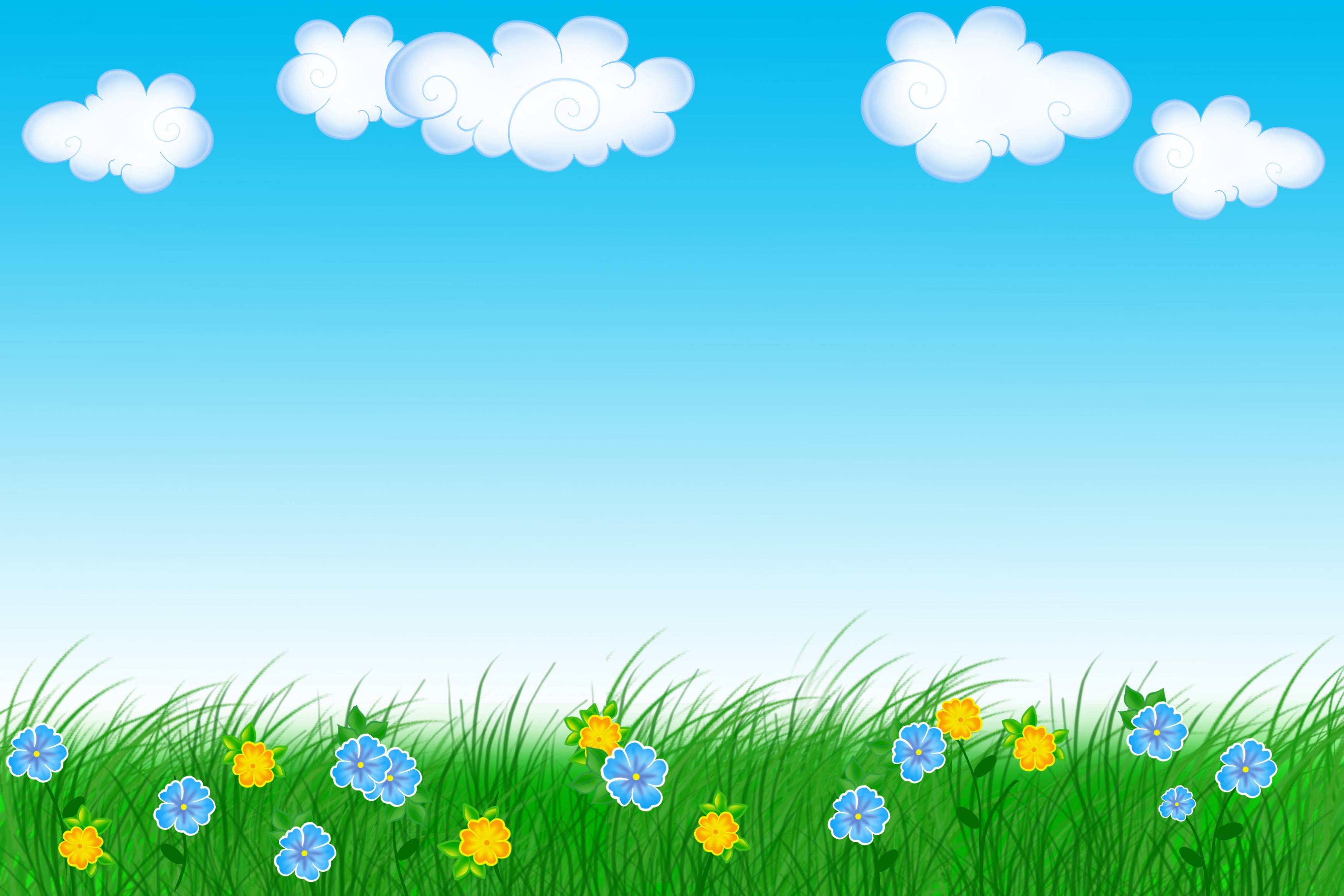 ПРЕЗЕНТАЦИЯ НА ТЕМУ:
МНОГОФУНКЦИОНАЛЬНАЯ
ширма-трансформер
Актуальность : Создание новых технологий для работы с детьми в ДОУ.
Цель : использование нестандартного оборудования в процессе совершенствования   физических качеств детей дошкольного возраста.
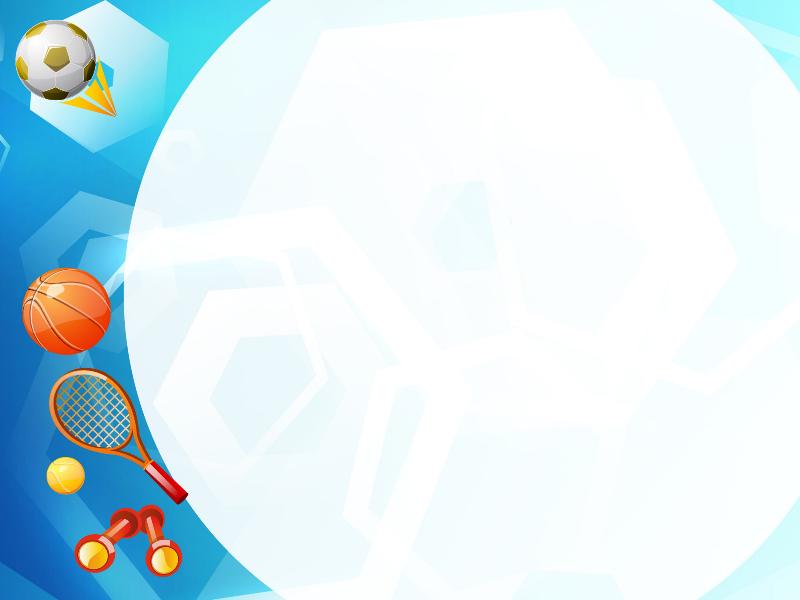 Задачи двигательной деятельности:-  совершенствовать двигательные навыки: ловкость, точность, четкость, гибкость, координацию движений, ориентацию в пространстве, быстроту реакции, зрительно-моторную координацию;-  обогащать двигательный опыт, развивать креативность в двигательной деятельности.
Задачи познавательного развития:
-  закреплять понятия форм, цветов, геометрических фигур;
-  уточнять представления детей о частях тела и способах тренировки разных групп мышц.
Задачи социально-коммуникативного развития:
-  создавать условия для получения детьми положительного коммуникативного опыта совместной деятельности в паре, в группе и команде;
-  развивать позитивное отношение к себе и другим детям;
-  развивать сообразительность, креативность в решении      
 проблем.
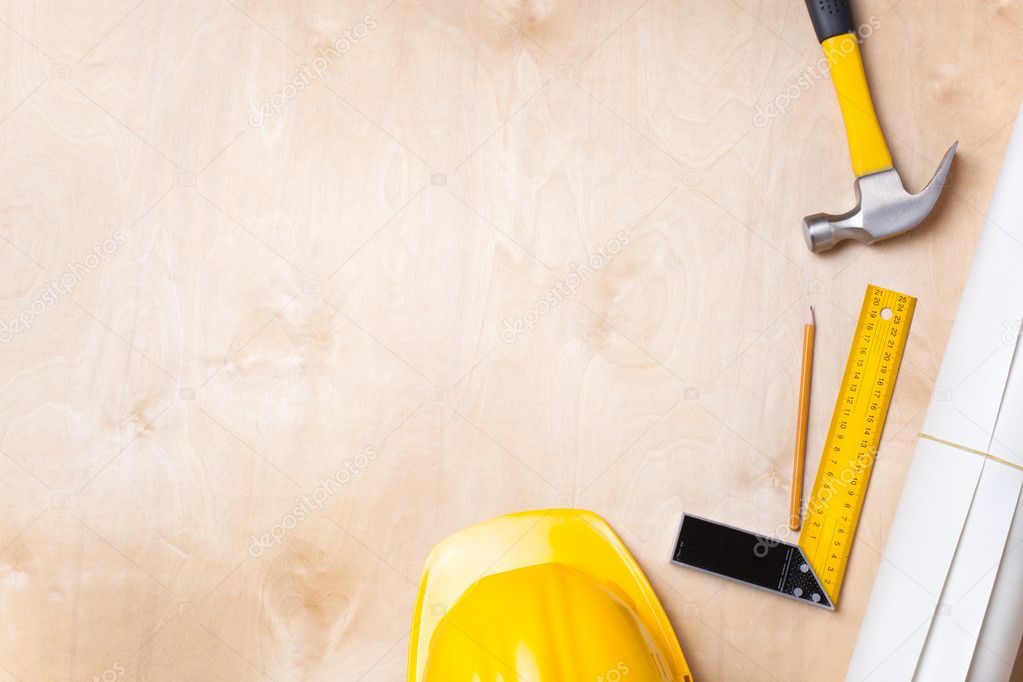 Описание пособия:Каркас ширмы-трансформера изготовлен из пластиковых водопроводных труб, соединенных уголками. Три секции(55 *140см) скрепляются специальными соединителями.
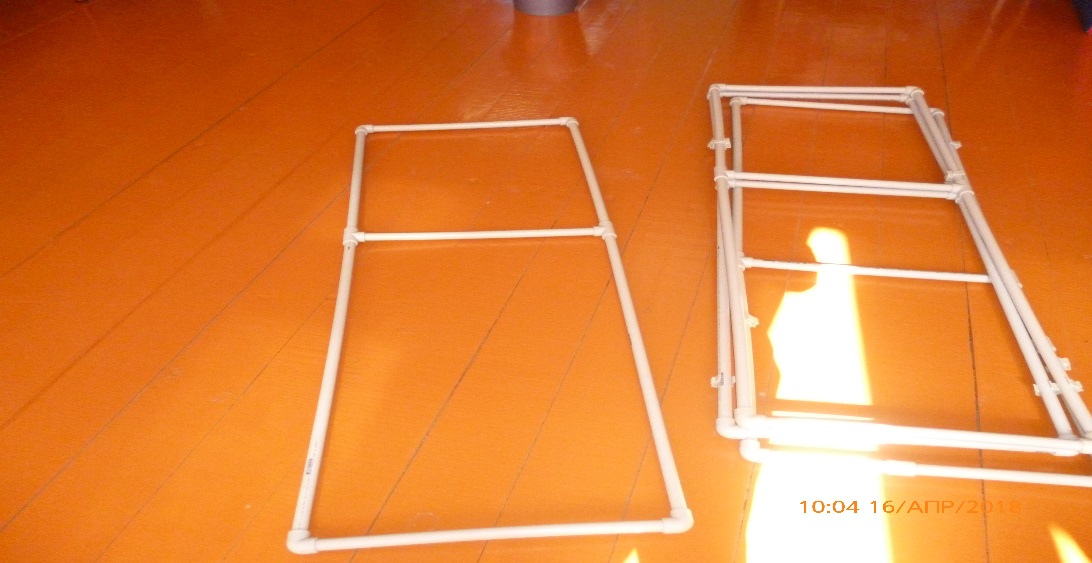 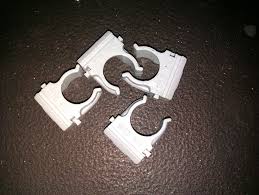 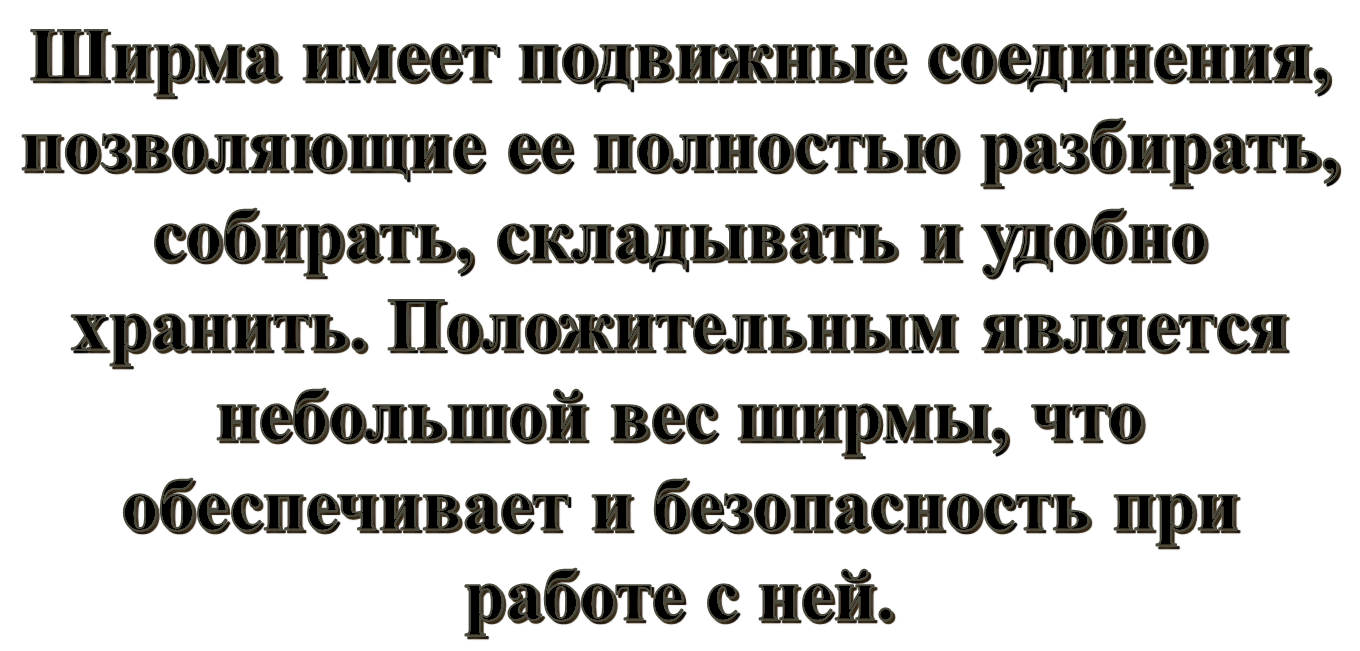 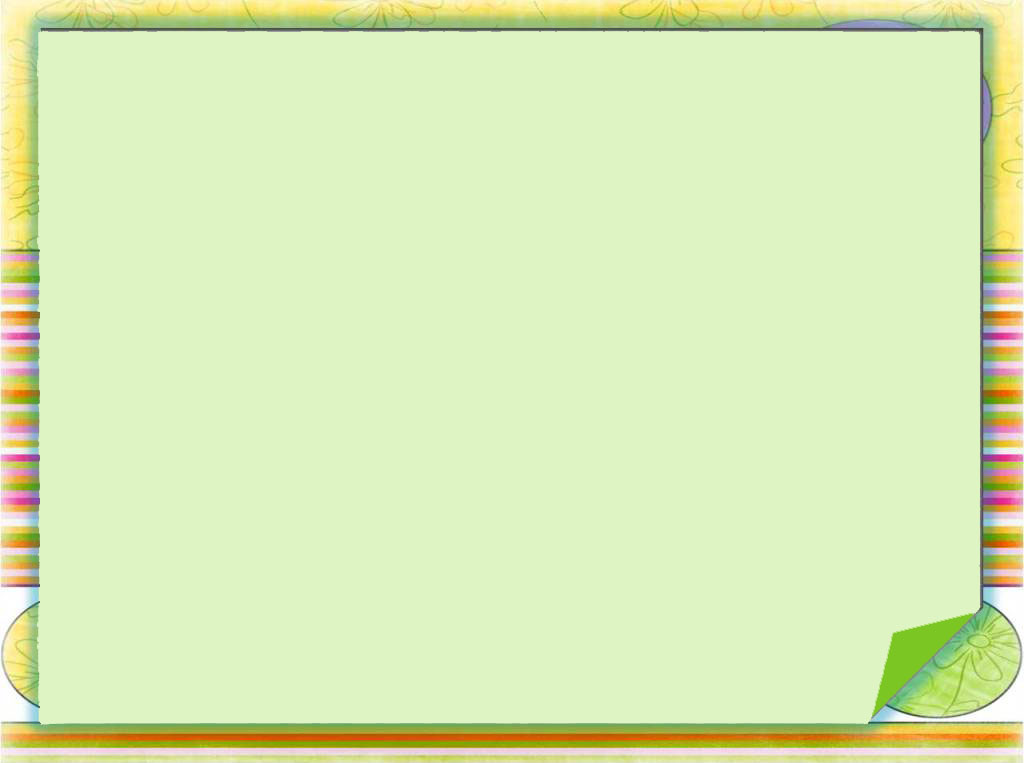 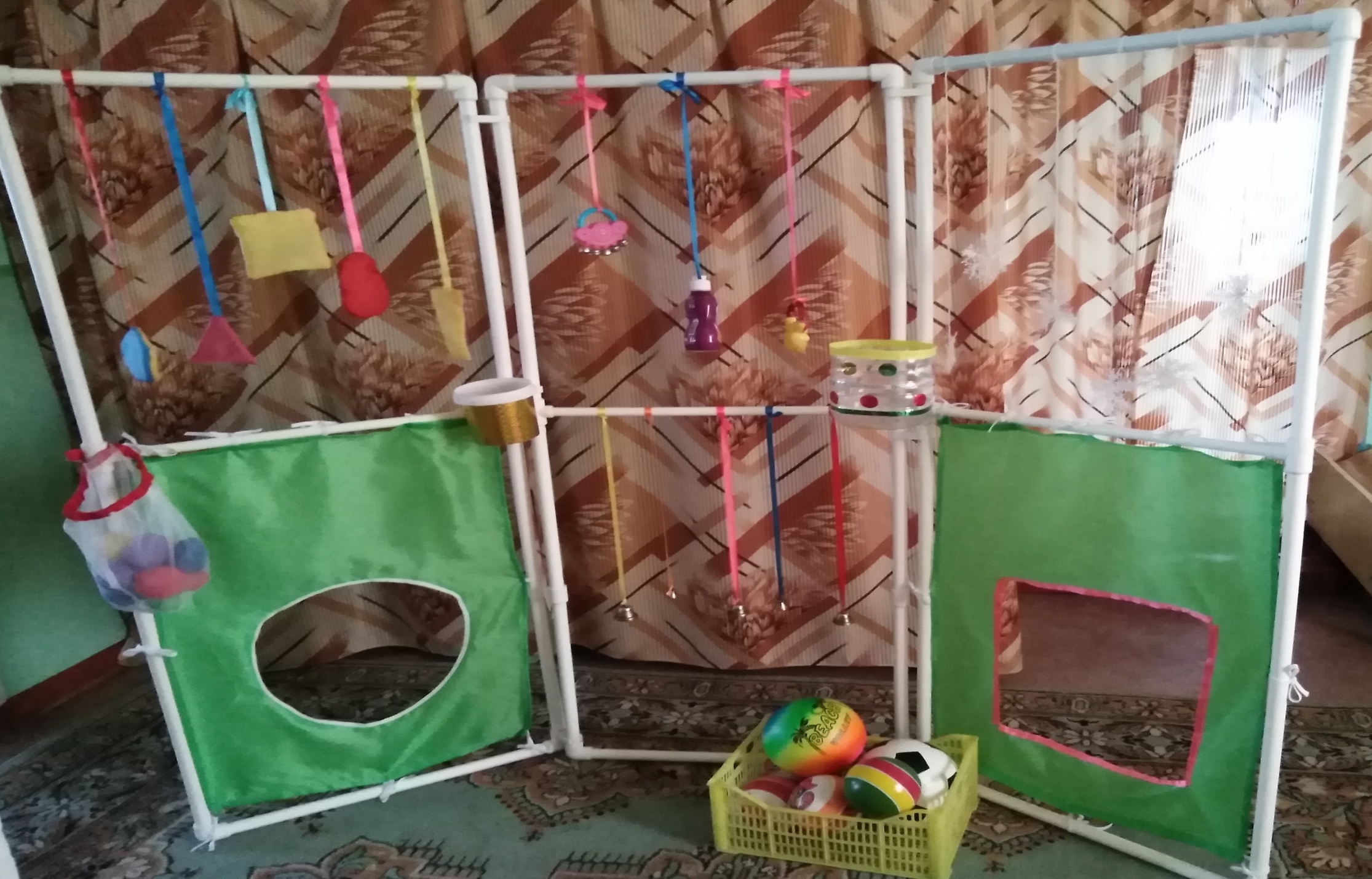 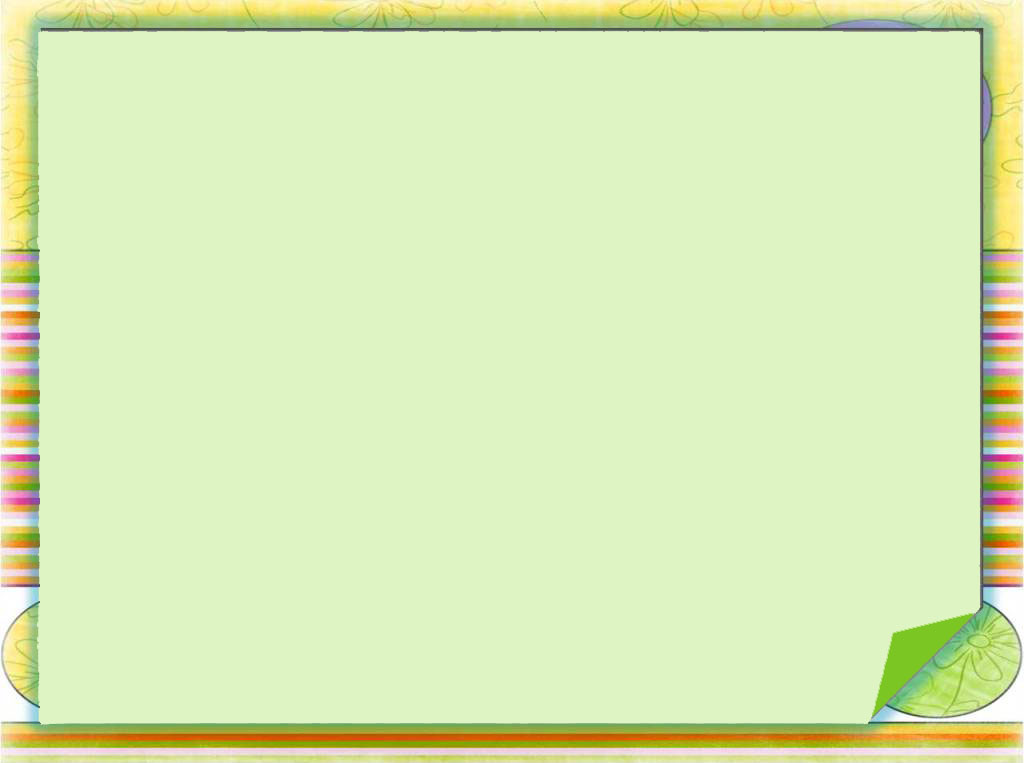 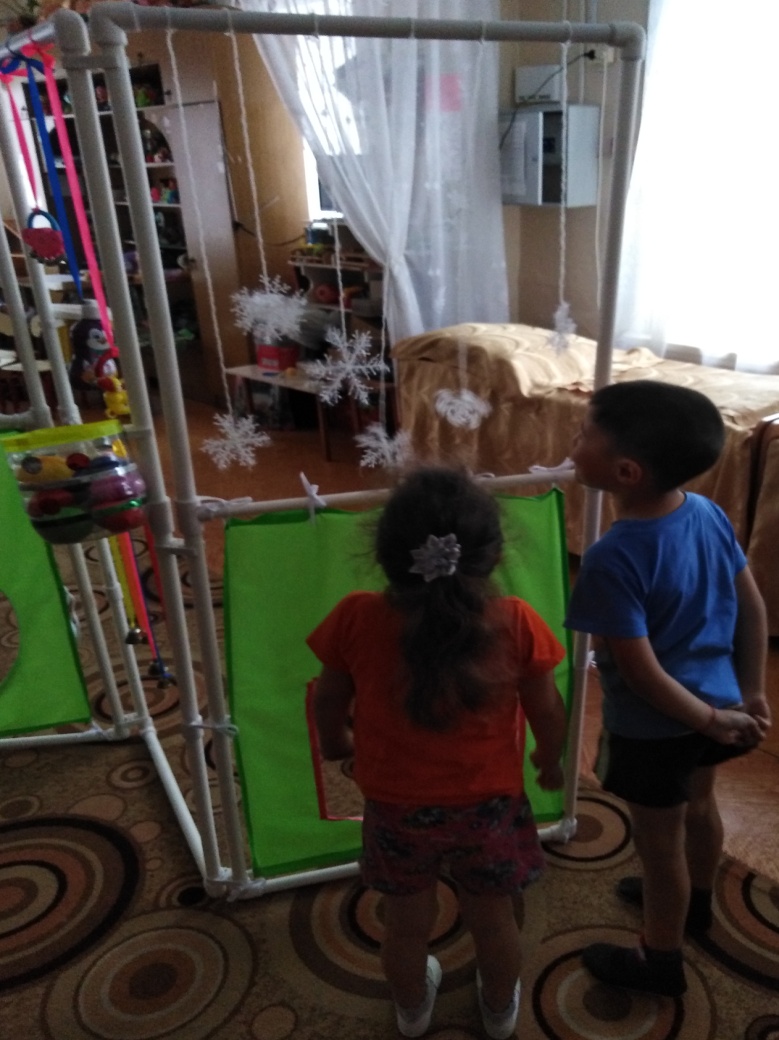 Игра «Подпрыгни и задень» 
Прыжки вверх с касанием
 бубна или погремушки
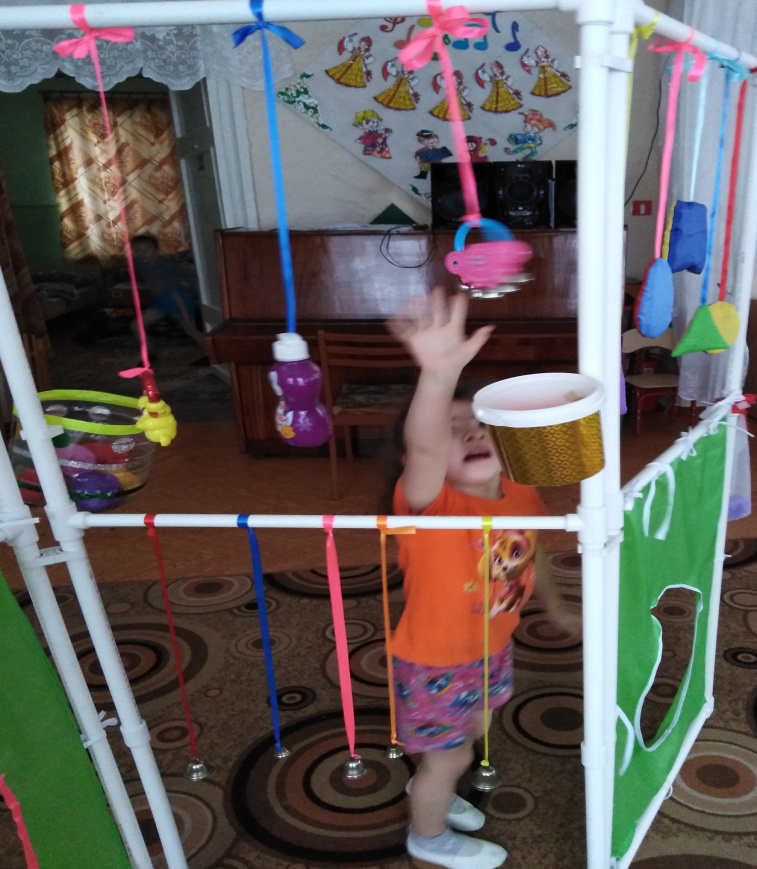 Дыхательная гимнастика «Ветерок»
 На секции ширмы развешиваются различные пособия:  «Снежинки летят», «Сушим платочек», «Чудо-перышко», «Ветер в осеннем лесу», «Ленточка танцует» и т.д.
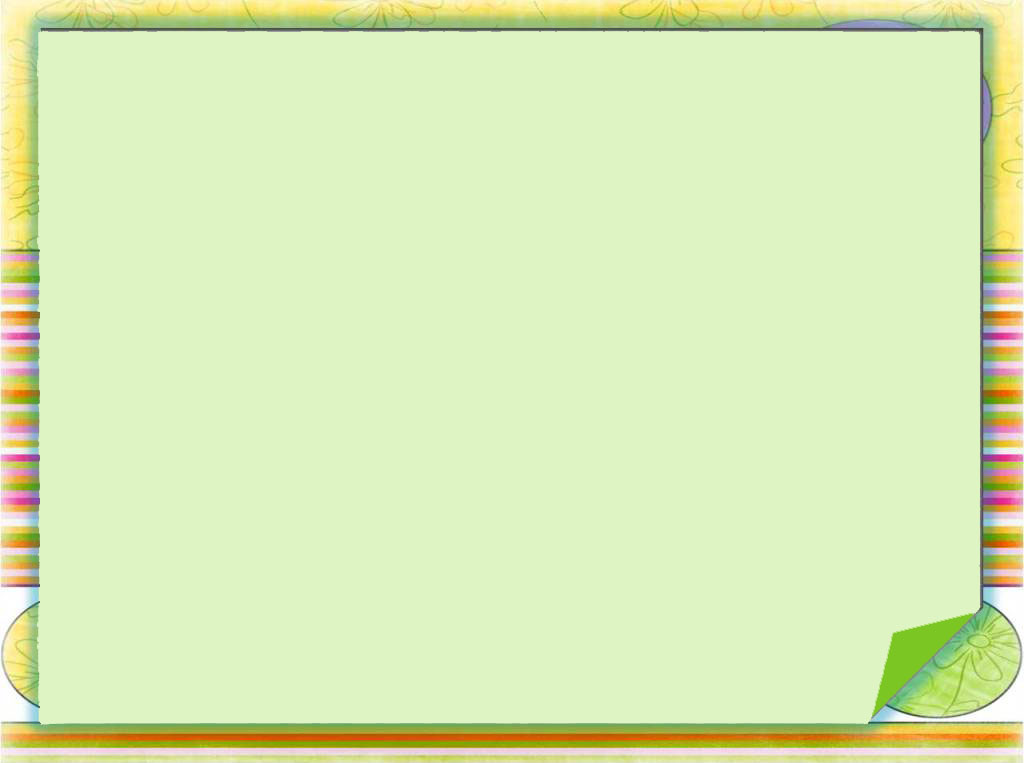 Метание в вертикальную цель правой и левой рукой из разных положений, называя геометрическую фигуру или цвет.
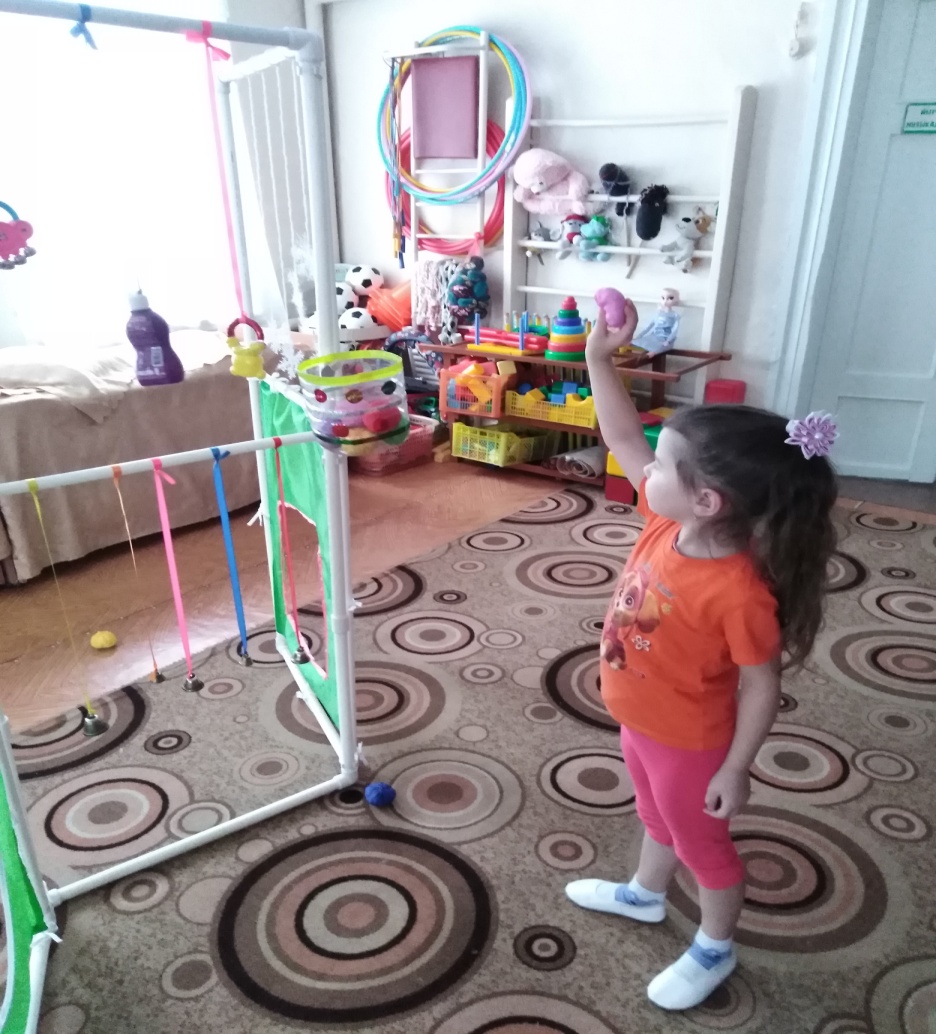 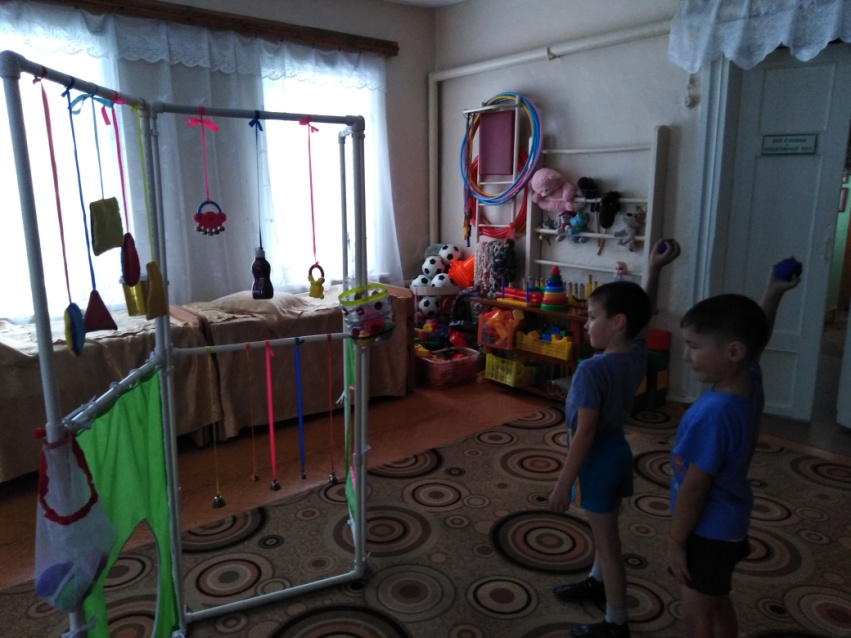 Упражнение «Целься вернее»
Метание в  корзину  правой и левой рукой, от плеча, снизу.
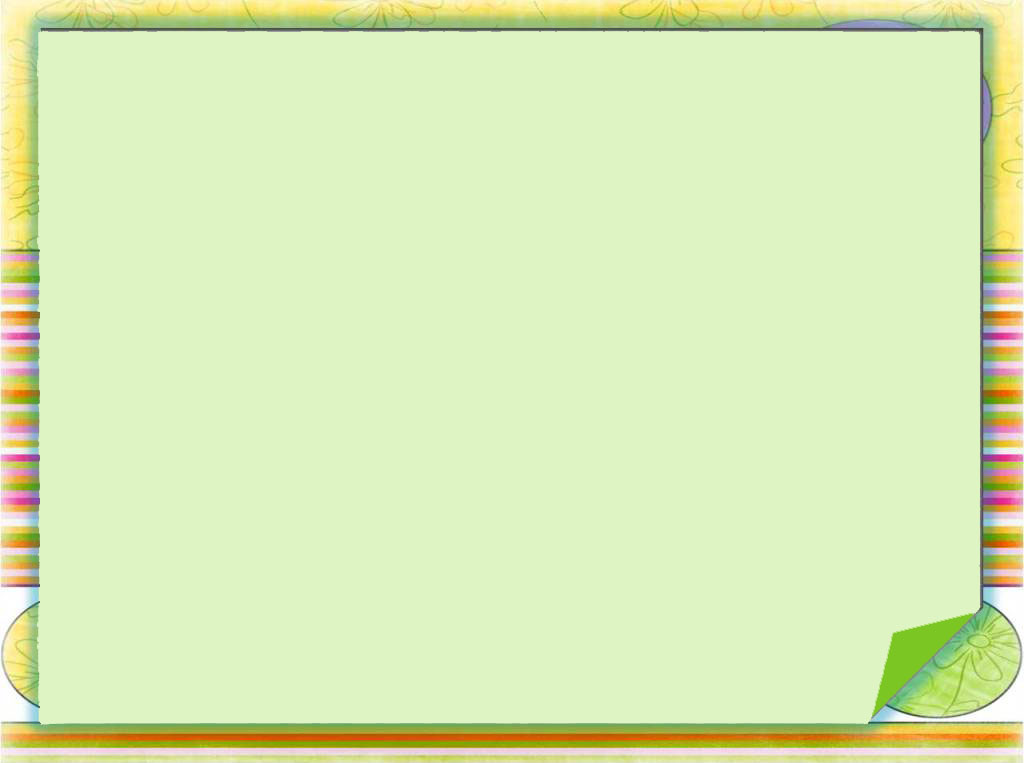 Упражнение «Проползи в геометрические фигуры»
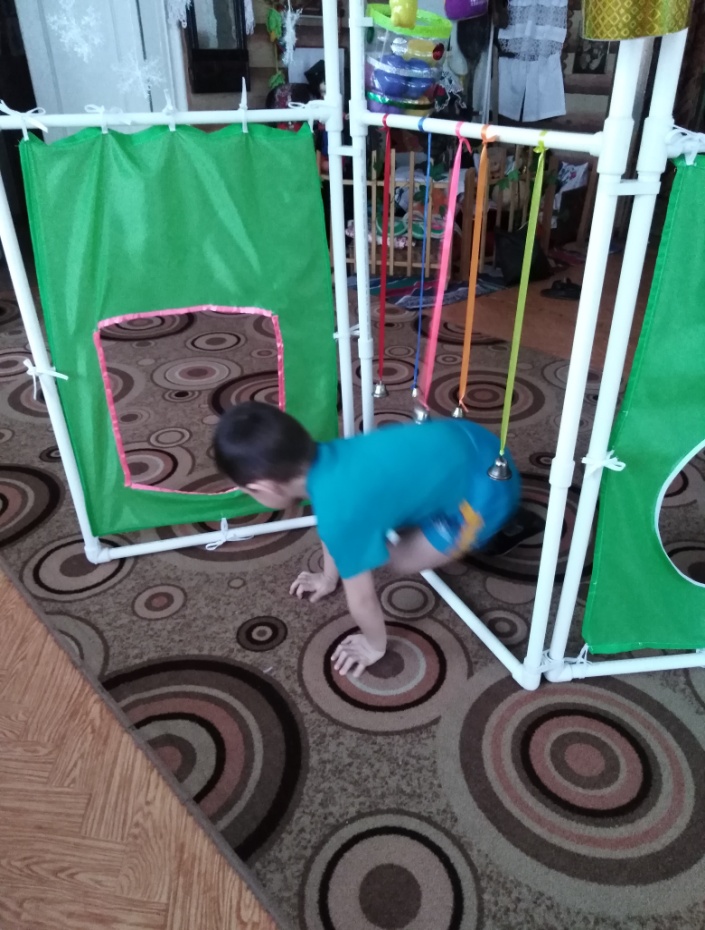 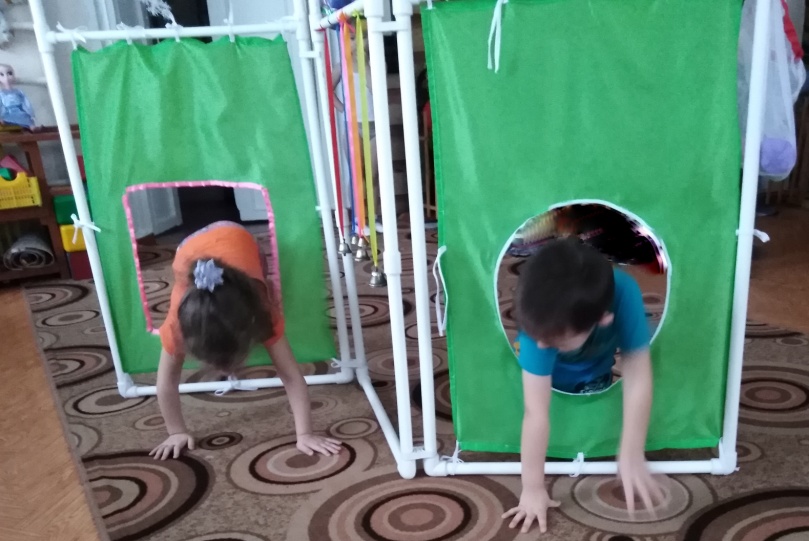 Подлезание под подвешенными колокольчиками разными способами (правым и левым боком, головой, спиной вперед), стараясь не задеть колокольчики.
Вывод:
Ширма-трансформер применяется в самостоятельной, игровой, познавательно-исследовательской и музыкально-художественной деятельности детей. Кроме того, яркая ширма используется при организации развлечений и праздников физкультурно-оздоровительного характера. 
Дети с удовольствием включаются в любой вид деятельности с использованием ширмы, а благодаря ее функциональности каждый находит задание по душе.
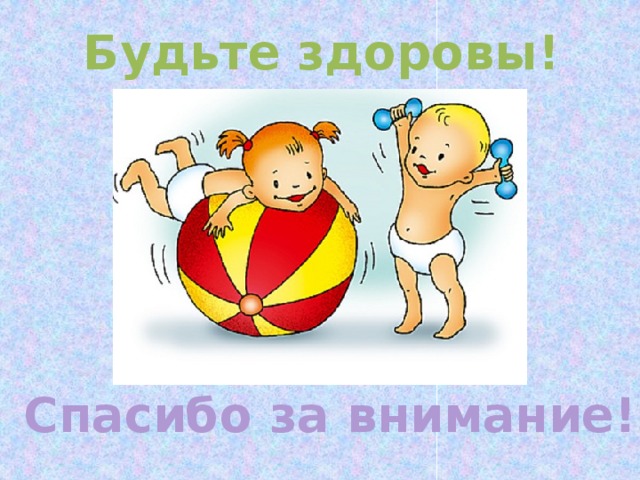